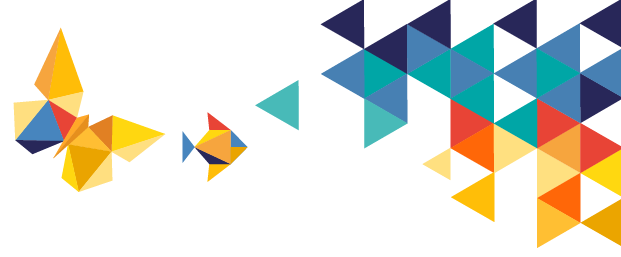 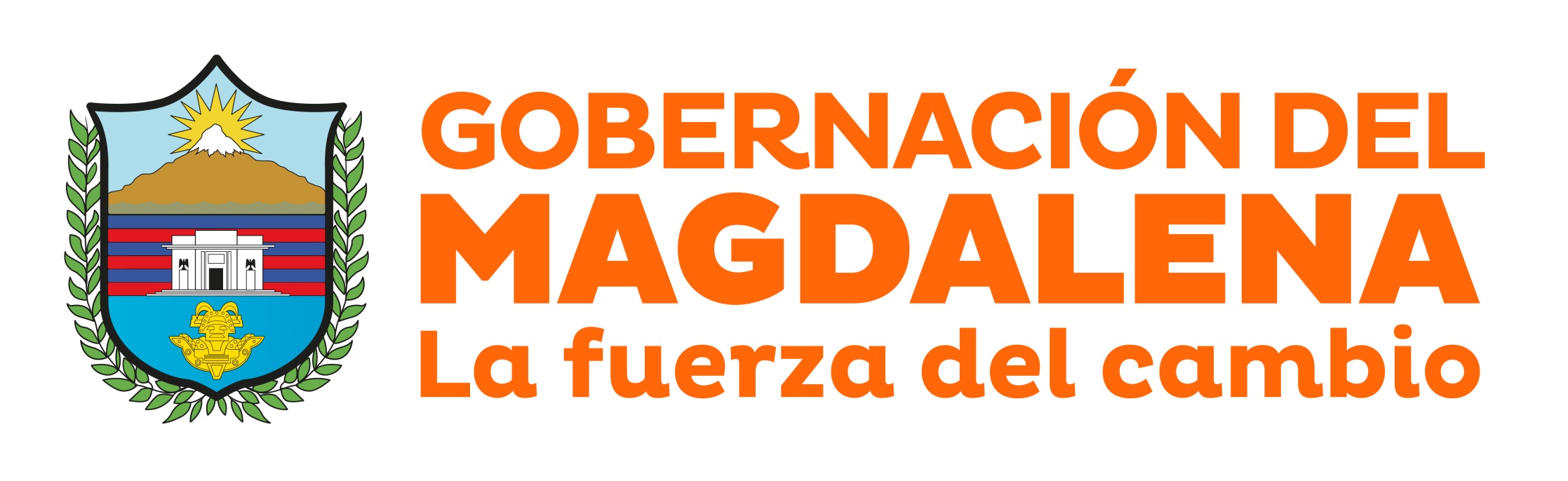 PROPUESTAS EN EL MARCO DE LOS PRESPUESTOS PARTICIPATIVOS 2021
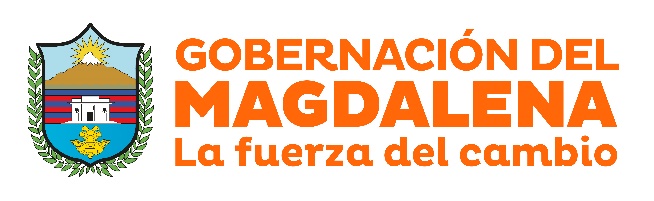 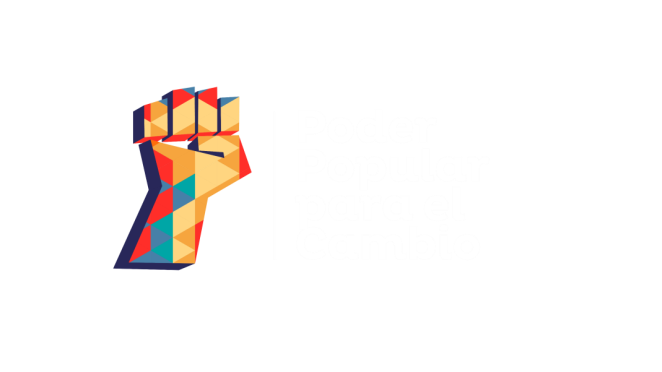 Formación en belleza integral y bioseguridad en madres cabeza de hogar del Municipio de Concordia
MUNICIPIO: CONCORDIA 

DESCRIPCIÓN:  Programa de formación para mujeres cabeza de hogar en oficios referentes a la belleza. 120 horas + seguimiento a los emprendimientos que de allí surjan.


BENEFICIARIOS TOTAL:  100
Puntuación PP:3.9
FIRMAS: NO
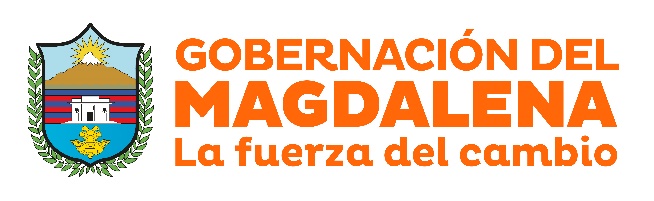 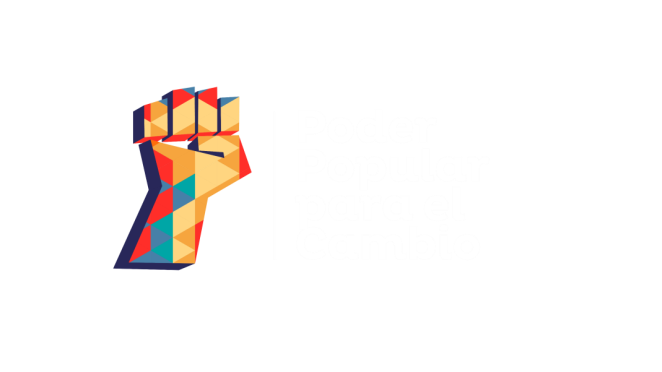 Construcción de tres cantarillas en la vía que comunica el corregimiento de caño palma hasta el corregimiento de Menchiquejo magdalena
MUNICIPIO: EL BANCO 

DESCRIPCIÓN:  Pretenden que se rehabilité una carretera terciaria con tres alcantarillas.


BENEFICIARIOS TOTAL:
Puntuación PP:NO ASISITIÓ
FIRMAS: NO
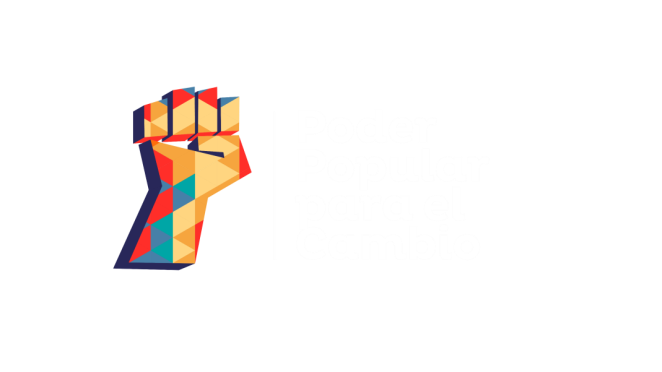 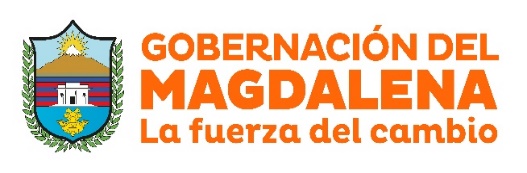 Encerramiento de cancha de microfutbol y construcción de parque bio-saludable en manzanare1
MUNICIPIO: EL BANCO 
DESCRIPCIÓN:  Encerramiento de cancha, el lote es propiedad del barrio, se estima que beneficia a 2000 personas. La Participación De Personas En Actividades Lúdicas Y Complementarias Al Deporte, incentivando a la población juvenil al buen trato y cuidado de los implementos deportivos instalados, también reduciendo particularmente el sedentarismo que tiene parte de la comunidad ante el ejercicio físico. 

BENEFICIARIOS TOTAL:  2.000
FIRMAS: NO
Puntuación PP: 2.6
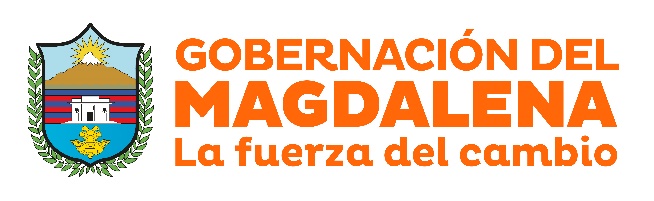 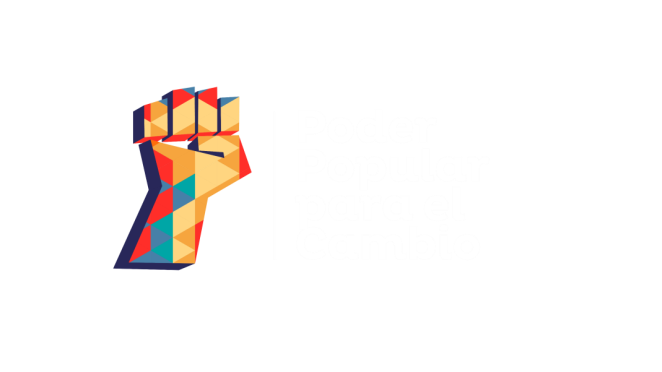 Proyecto ambiental de capacitación comunitaria en Remoción manual y/o Hidráulica de Sedimentos.
MUNICIPIO: EL BANCO 

DESCRIPCIÓN:  Habilitación de entre 4 y 6 puntos  de recolección de residuos a orillas de la cienaga de zapatosa; e instalación de mallas para captura de basura en el espejo de agua.



BENEFICIARIOS TOTAL:  2.000
Puntuación PP: 2,63
FIRMAS: NO
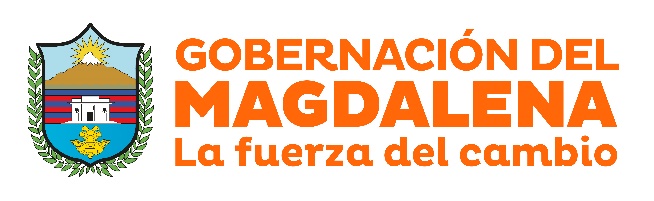 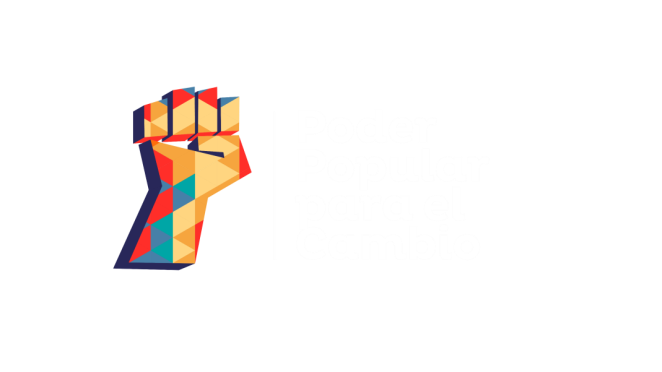 Recuperación, levantamiento y encerramiento de cancha de futbol profesional
MUNICIPIO: EL BANCO 

DESCRIPCIÓN:  Cancha Ubicada en el corregimiento de barranco de chilloa, beneficiaría a 1.200 personas.

BENEFICIARIOS TOTAL:  1.200
FIRMAS: NO
Puntuación PP: 3,5
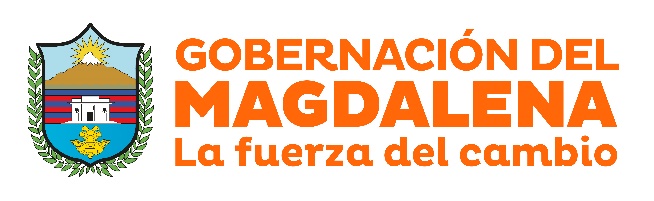 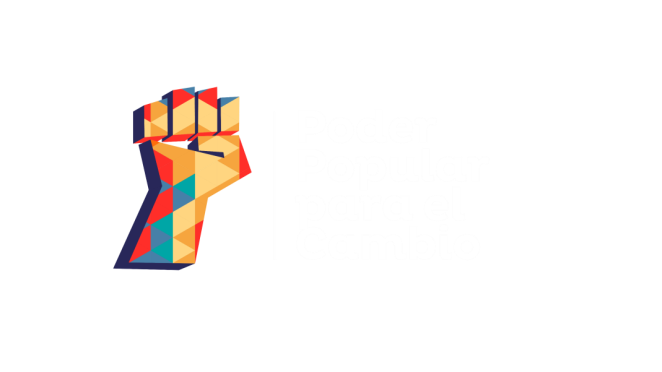 Por amor al Folklore tradicional.
MUNICIPIO: EL RETÉN 

DESCRIPCIÓN:  Empoderar a la comunidad en espacios artísticos, culturales, sociales, recreativas y lúdicas, que promuevan el aprovechamiento adecuado del tiempo libre.

BENEFICIARIOS TOTAL:
Puntuación PP: 3,18
FIRMAS: NO
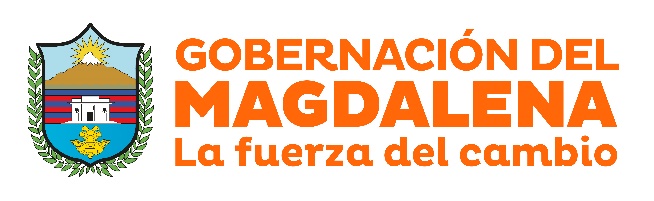 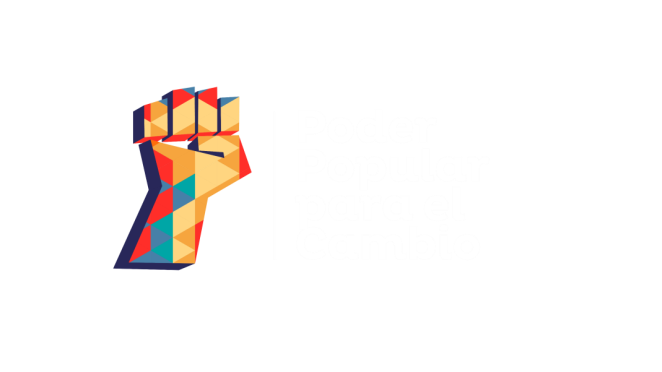 Mejoramiento y adecuación de la cancha futbol 11
MUNICIPIO: GUAMAL 

DESCRIPCIÓN:  Mejorar, adecuar y remodelar la cancha de futbol 8 en el barrio San Martín, con el fin de beneficiar a cerca de 2000 personas aledañas al sector. Con la recuperación de la cancha, el encerramiento del escenario deportivo y la instalación de algunas luminarias.

BENEFICIARIOS TOTAL:1.200
Puntuación PP: 3,1
FIRMAS: NO
Recuperación de historia deporte y glorias de pivijay
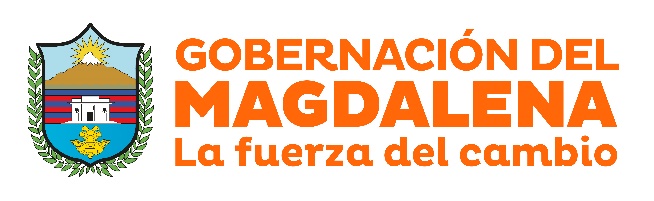 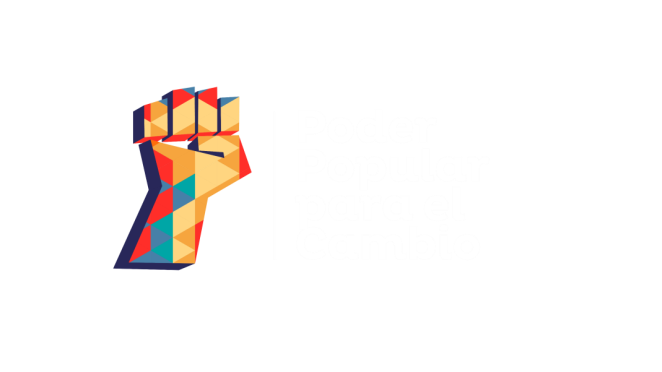 MUNICIPIO: PIVIJAY 

DESCRIPCIÓN:  Hacer techo a un escenario deportivo abandonado(20 M x 12 M), además de refaccionar paredes e instalaciones. Es una suerte de coliseo.


BENEFICIARIOS TOTAL:
FIRMAS: NO
Puntuación PP: 2,3
Remolino florece con fuerza
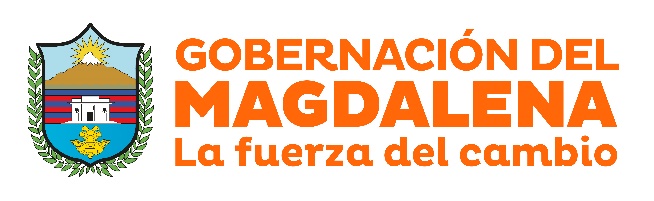 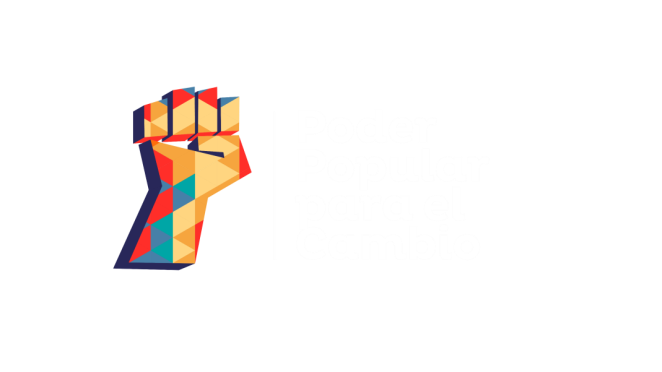 MUNICIPIO: REMOLINO

DESCRIPCIÓN:  Construcción de parque infantil en un espacio dentro de la plaza del pueblo, cuenta con firmas de respaldo, no incluye dimensiones de la obra.



BENEFICIARIOS TOTAL: 480
Puntuación PP: 3.4
FIRMAS: NO
Reparación de Puestos de Salud
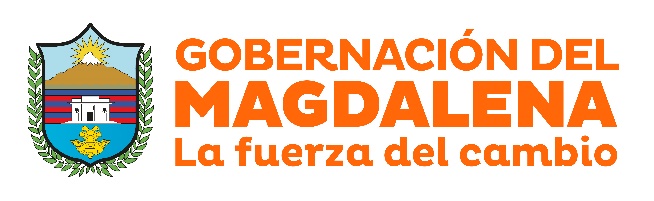 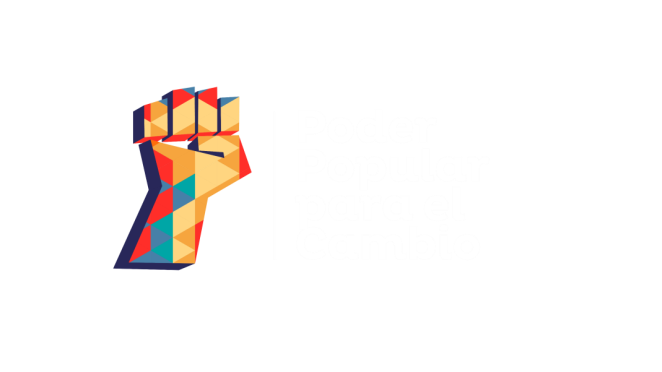 MUNICIPIO: REMOLINO

DESCRIPCIÓN:  Busca la Refacción y mejoramiento de tres centros de salud que benefician a 1000 personas de los corregimientos de San José de las casitas, Corral viejo y Dividivi. 


BENEFICIARIOS TOTAL: 1.000
FIRMAS: NO
Puntuación PP: 4.3
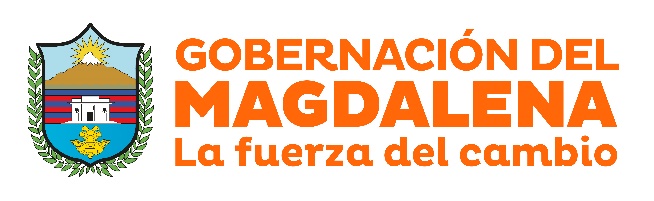 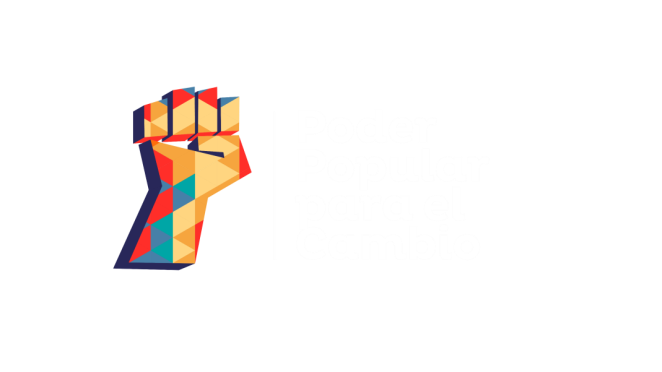 Bollos artesanales y tradicionales sabanas de San Ángel
MUNICIPIO: SAN ÁNGEL 

DESCRIPCIÓN: La propuesta no es clara, al parecer busca la construcción de un kiosco de paja de las siguientes dimensiones 8mts por 5mts de ancho; el uso será para la venta de granjerías de carácter comunitaria. 


BENEFICIARIOS TOTAL:
Puntuación PP: NO ASISTIÓ
FIRMAS: NO
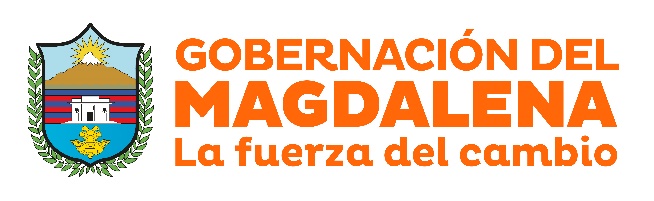 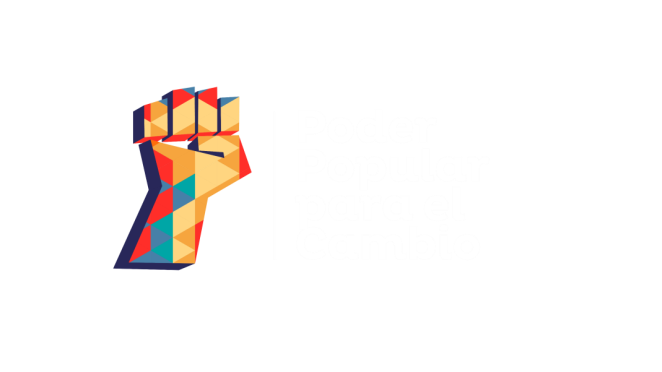 Construcción de un parque biosaludable
MUNICIPIO: SAN ZENÓN

DESCRIPCIÓN:  en un espacio 437,85 metros cuadrados buscan que se construya el parque, espacio contiguo a cancha de micro, más el mobiliario para práctica de deporte. Beneficiaría a 970 personas (jóvenes). Cuenta además con planos.

BENEFICIARIOS TOTAL: 970
FIRMAS: NO
Puntuación PP: 4,4
Música y Cultura para el Cambio
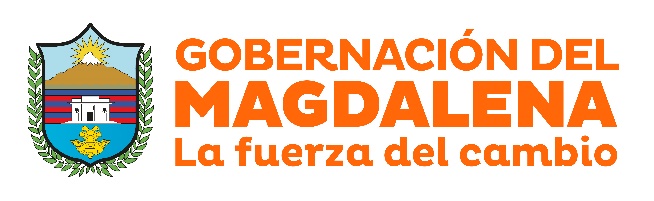 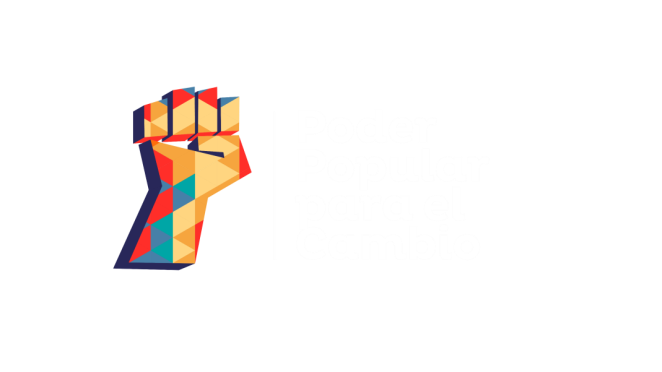 MUNICIPIO: SAN ZENÓN 

DESCRIPCIÓN: Escuelas de música tradicional en el municipio de San Zenón. Es un proyecto estructurado bajo el marco lógico. 

BENEFICIARIOS TOTAL: 330
FIRMAS: 38
Puntuación PP:  4,3
Construcción y dotación de la casita de la salud en el corregimiento de puerto Arturo, municipio de san Zenón magdalena
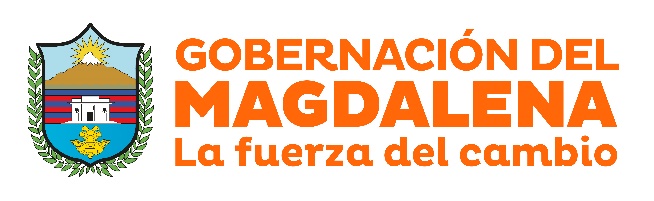 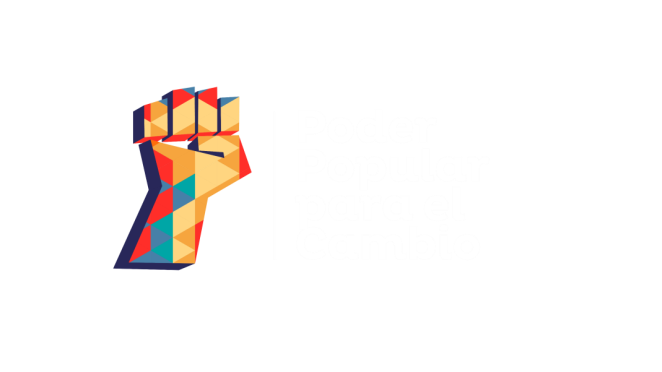 MUNICIPIO: SAN ZENÓN 

DESCRIPCIÓN: 68 m2 de área construida, en un centro de salud que ya tiene proyección en 3d y respaldo comunitario (firmas); no cuenta con lote.



BENEFICIARIOS TOTAL: 37
Puntuación PP: 4.3
FIRMAS: SI
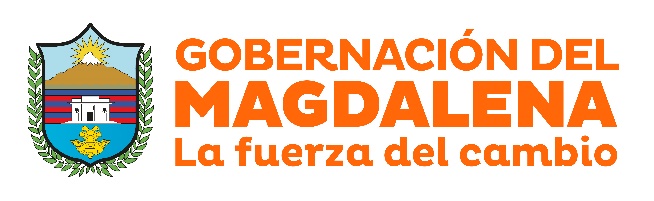 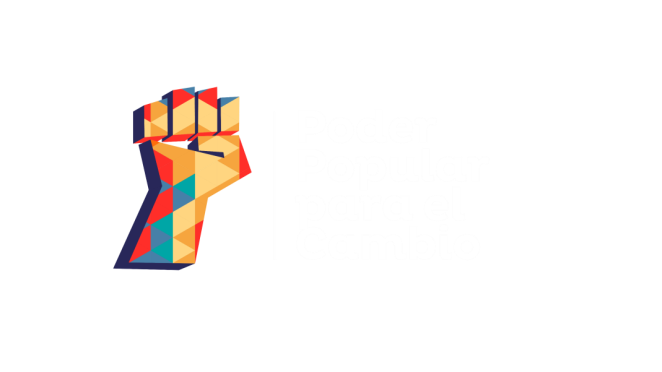 Construcción del parque y la cancha de micro
MUNICIPIO: ZONA BANANERA  

DESCRIPCIÓN: Lote con dimensiones de 70 x 60 el cual tiene escritura y está en venta, allí buscan que se construya o bien un parque infantil o bien una cancha de micro. Cuenta con respaldo de la comunidad. 


BENEFICIARIOS TOTAL:
FIRMAS: 48
Puntuación PP:  2,75
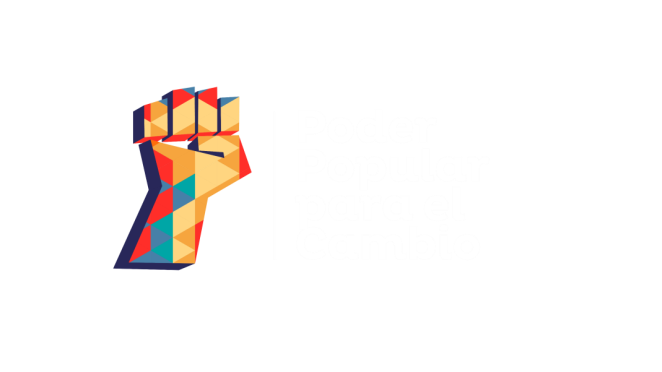 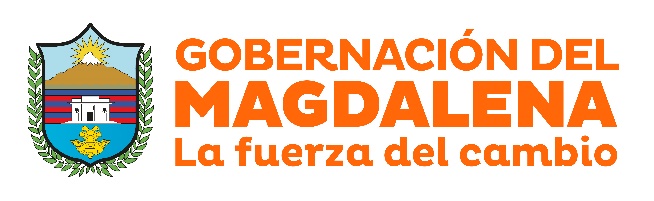 Eco barrios del cambio
MUNICIPIO: El PIÑÓN

DESCRIPCIÓN: Capacitación en clasificación de residuos sólidos apoyado en el establecimiento de eco-stand (entre 4 y 6) donde se cambie residuo por comida. Impulsando con ello la economía circular.

BENEFICIARIOS TOTAL: 1000
FIRMAS: NO
Puntuación PP: 3,3
Construcción del parque de recreación villa Lily del municipio
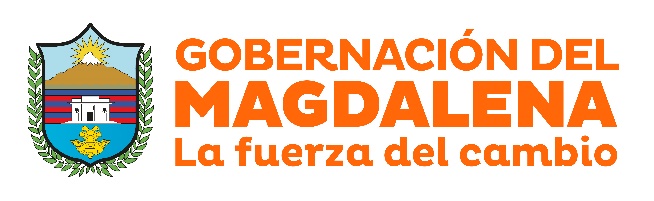 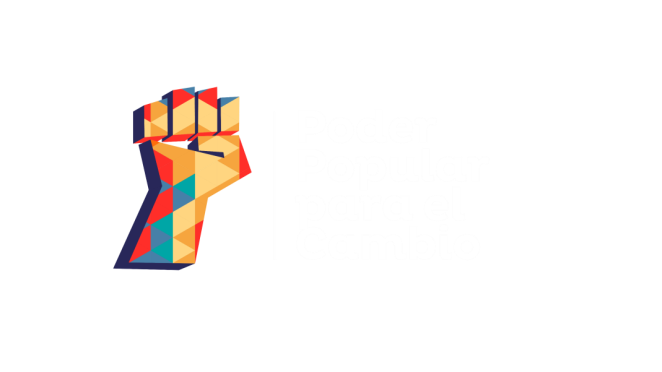 MUNICIPIO: CHIBOLO

DESCRIPCIÓN: Capacitación en clasificación de residuos sólidos apoyado en el establecimiento de eco-stand donde se cambie residuo por comida. Impulsando con ello la economía circular. 


BENEFICIARIOS TOTAL: 150
FIRMAS: 66
Puntuación PP: 2,8
Pavimentación de la carrera 12: cambiar para dignificar
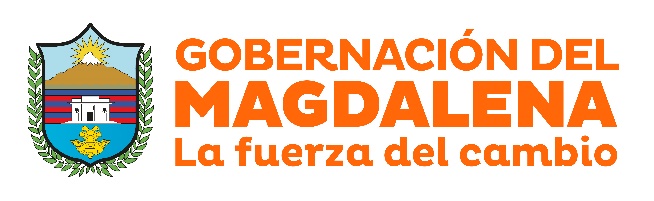 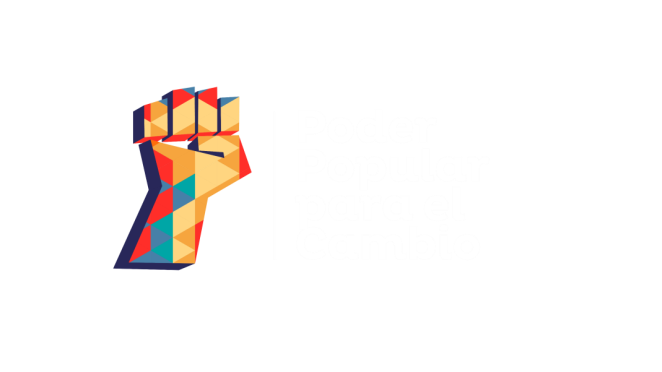 MUNICIPIO: ARIGUANÍ 

DESCRIPCIÓN: Pavimentación de calle 170 metros de largo por 5 metros de ancho, ubicada en carrera 12#1b. El lugar tiene una pendiente pronunciada por lo que podría complicarse la construcción.


BENEFICIARIOS TOTAL: 250
FIRMAS: NO
Puntuación PP: 3
Remodelación e iluminación completa de la cancha de futbol del barrio clavel
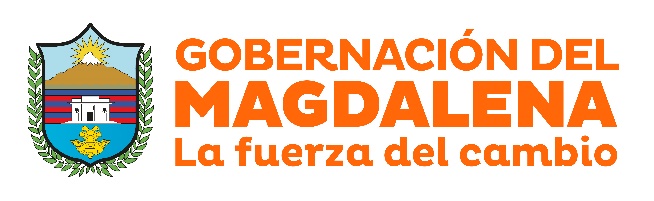 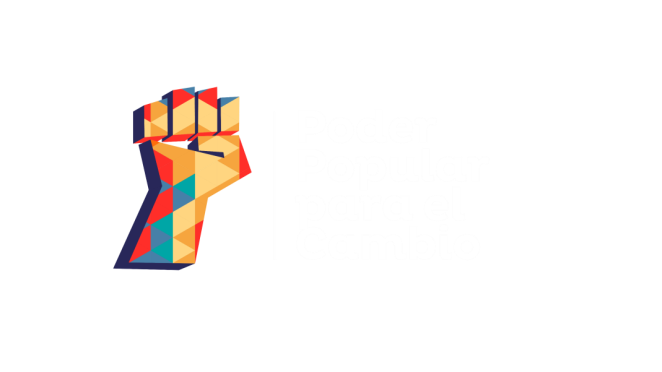 MUNICIPIO: CERRO SAN ANTONIO 

DESCRIPCIÓN: Relleno y remodelación  de cancha de futbol, añadiendo un encerramiento perimetral de cancha de medidas 7344 m2= 72m de ancho y 102m de largo.


BENEFICIARIOS TOTAL:
FIRMAS: 40
Puntuación PP: 3.1
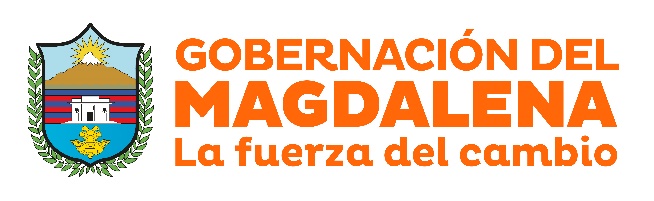 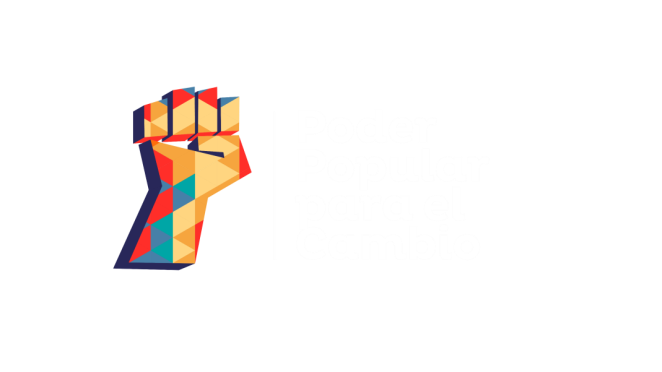 REHABILITACION BASADA EN COMUNIDAD (RBC) BAJO UN COMPENENTE SOCIAL.
MUNICIPIO: SAN SEBASTIÁN

DESCRIPCIÓN: Consiste en una estrategia de rehabilitación de individuos que presentan alguna discapacidad, según la descripción dicha capacitación se basa en una serie de talleres: 1. Autoestima y buen trato; 2. derechos y deberes; 3. derechos humanos de las PCD. entre otros.
BENEFICIARIOS TOTAL: 272
FIRMAS: SI (41)
Puntuación PP: 3.7
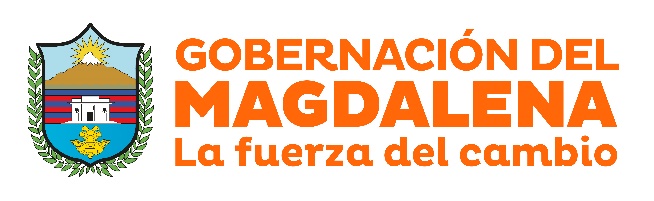 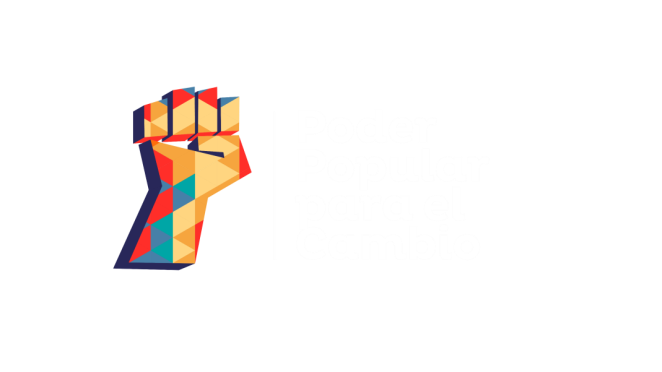 Ferias de la economía para emprendimientos y el fomento empresarial
MUNICIPIO: TENERIFE

DESCRIPCIÓN: es un proyecto móvil; se resume en un evento que reúne en un mismo lugar a pequeños empresarios, emprendedores, productores, artesanos, jóvenes y adultos referentes de diferentes sectores de la economía del municipio.

BENEFICIARIOS TOTAL: 800
Puntuación PP:3.7
FIRMAS: NO
Sistema de abastecimiento de agua potable
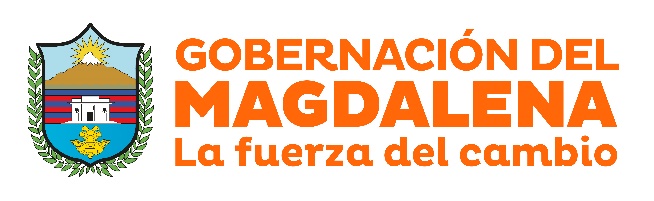 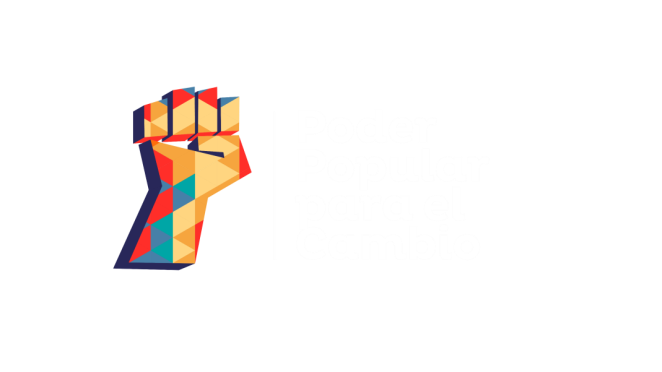 MUNICIPIO: SANTA  MARTA 

DESCRIPCIÓN: Ampliación de la alberca de la casa de rebombeo de 9 m3 a 30 m3 



BENEFICIARIOS TOTAL: 1.300
Puntuación PP: 4.3
FIRMAS: NO
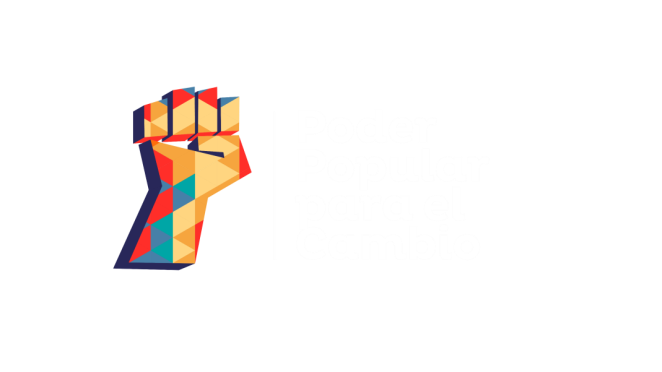 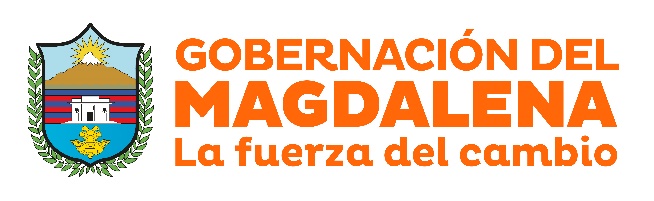 Últimos en edad, primeros en reciclar
MUNICIPIO: CERRO DE SAN ANTONIO

DESCRIPCIÓN: Por medio de población joven (12 empleos) se insertará a la población mayor en dinámicas de reciclajes durante un periodo de dos meses se espera con ello "Garantizar una educación inclusiva, equitativa y de calidad y promover oportunidades de aprendizaje durante toda la vida para todos«

BENEFICIARIOS TOTAL: 150
FIRMAS: NO
Puntuación PP: 2.7
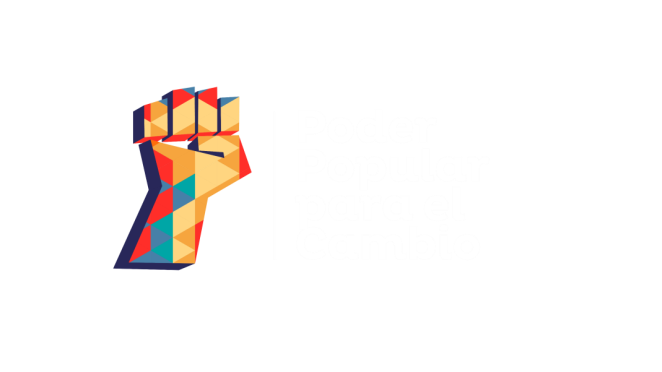 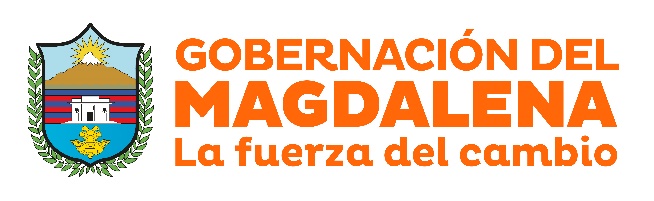 Dignificando la vida en el asilo sagrado corazón de Jesús
MUNICIPIO: CIÉNAGA

DESCRIPCIÓN: Dotación con recurso humano en salud e intervención en su infraestructura para brindar seguridad y tranquilidad, ya que es necesaria la reparación de columnas, vigas, paredes y techos de areas comunes como cocina y baño. El bien está ubicado en un predio que se encuentra a comodato de 50 años de los cuales han transcurrido 25.

BENEFICIARIOS TOTAL: 25
FIRMAS: NO
Puntuación PP: 3.7
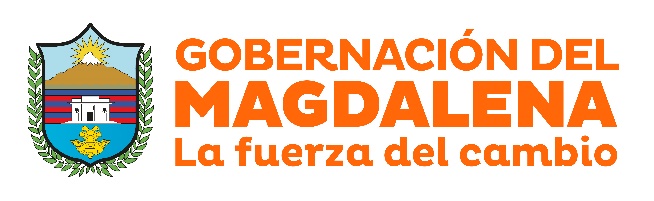 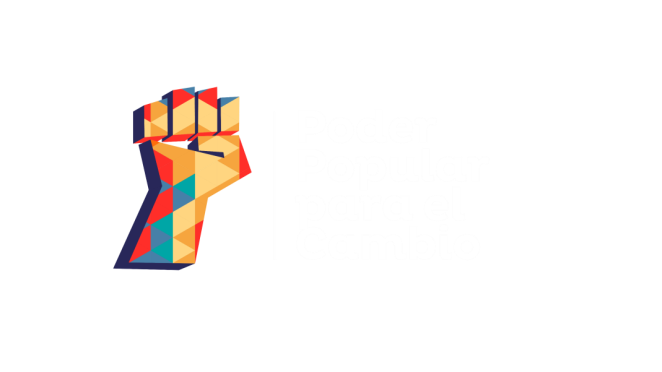 Construcción y dotación de vivero agroforestal comunitario
MUNICIPIO: NUEVA GRANADA 

DESCRIPCIÓN:  La propuesta busca construir un vivero de 100 mts 2 en el que se sembraran 50.000 plántulas al año, con un enfoque de reforestación sembrando especies como campano, cañahuate, carreto y especies frutales como limón, naranja y pomelo.

BENEFICIARIOS TOTAL: 200
FIRMAS: NO
Puntuación PP:  4.1
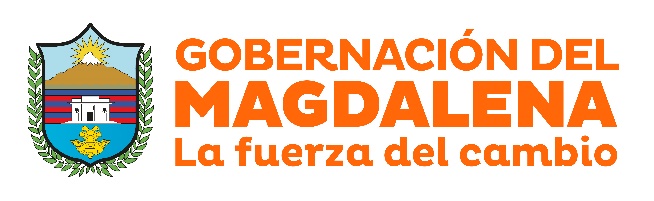 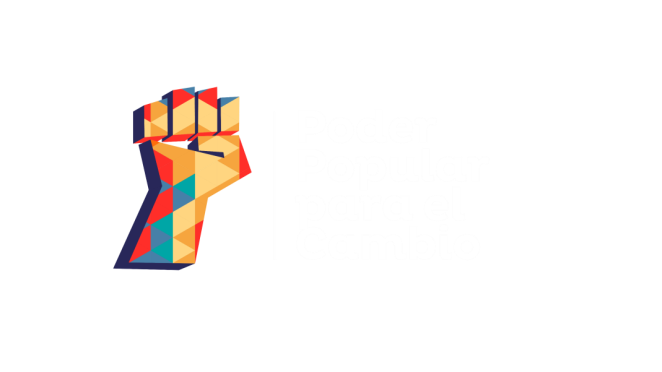 Mejoramiento y ampliación del museo etnográfico de Santa Ana
MUNICIPIO: SANTA ANA 

DESCRIPCIÓN:  Mejoramiento y ampliación del museo de santa Ana, logrando ampliar la investigación antropológica, etnográfica, arqueológica , histórica y cultural de la región. 

BENEFICIARIOS TOTAL: 25.938
FIRMAS: NO
Puntuación PP: 4.1
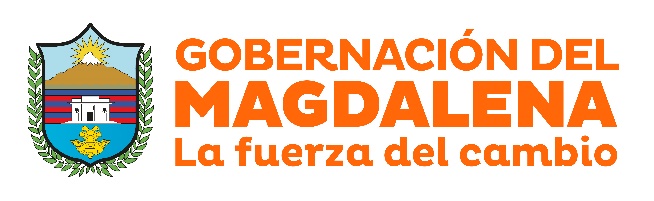 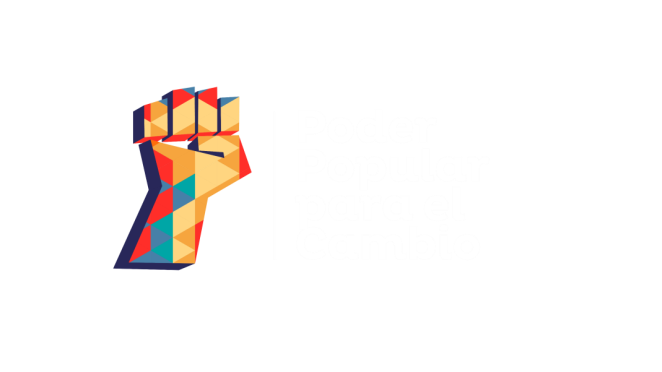 Museo como atractivo para el desarrollo turístico sostenible
MUNICIPIO: TENERIFE

DESCRIPCIÓN:  Construcción de museo antropológico  paleontológico, arqueológico, religioso e histórico en un elefante blanco en total abandono cuya infraestructura requiere una ayuda del 30%.
BENEFICIARIOS TOTAL:  2.600
FIRMAS: NO
Puntuación PP: 3.4
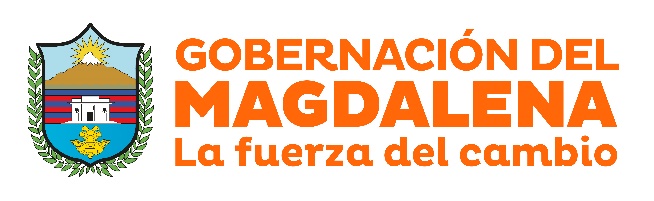 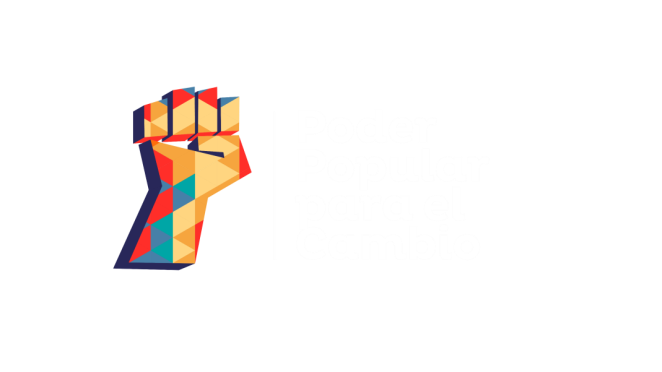 Construcción de cancha futbol 8
MUNICIPIO: EL RETÉN 
DESCRIPCIÓN:  La comunidad tiene el predio que tiene una medida de 31 metros de ancho x 51 metros de longitud. Cuenta con el apoyo de la comunidad (firmas) y beneficia a 571 jóvenes.

BENEFICIARIOS TOTAL: 571
FIRMAS: NO
Puntuación PP:3.2
Parques para la inclusión juvenil
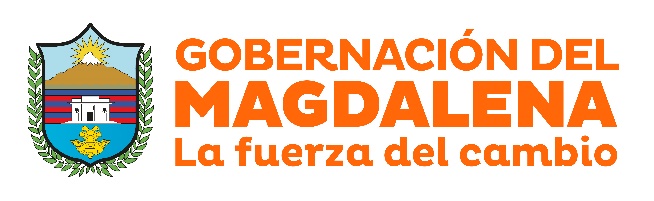 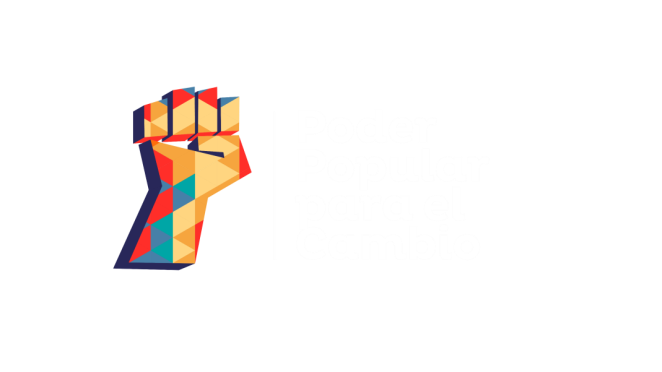 MUNICIPIO: CIÉNAGA 

DESCRIPCIÓN: Construcción un parque donde niños y jóvenes puedan desarrollarse libre, sana y dignamente, por ello, su líder de acción comunal preparo una zona con materiales reciclados tal como llantas de autos simulando un pequeño parque.


BENEFICIARIOS TOTAL:
Puntuación PP: 3.6
FIRMAS: NO
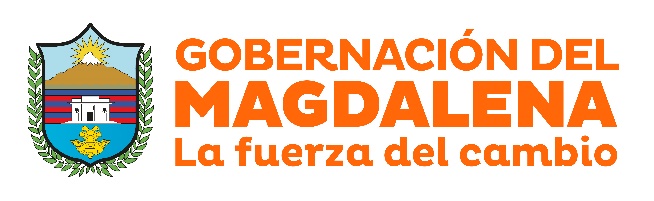 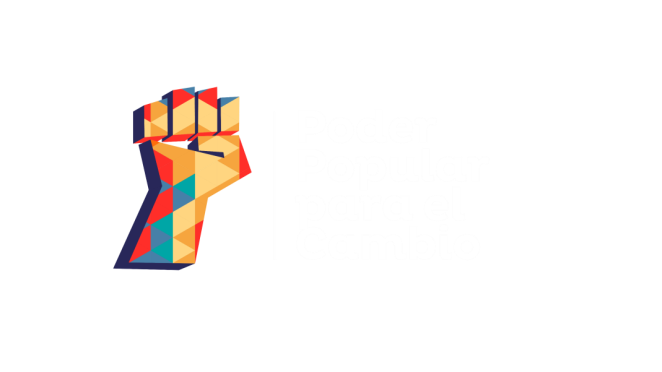 Alumbrado publico barrio 18 de enero
MUNICIPIO: CIÉNAGA 

DESCRIPCIÓN: Mediante la iluminación se pretende mitigar el impacto negativo e índices de inseguridad en el barrio 18 de enero del municipio de Ciénaga – Magdalena, mediante la implementación de un sistema de alumbrado público. 


BENEFICIARIOS TOTAL:
FIRMAS: NO
Puntuación PP: 3.6
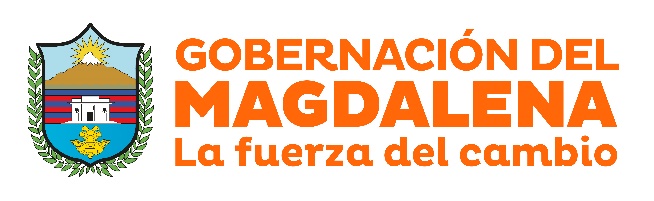 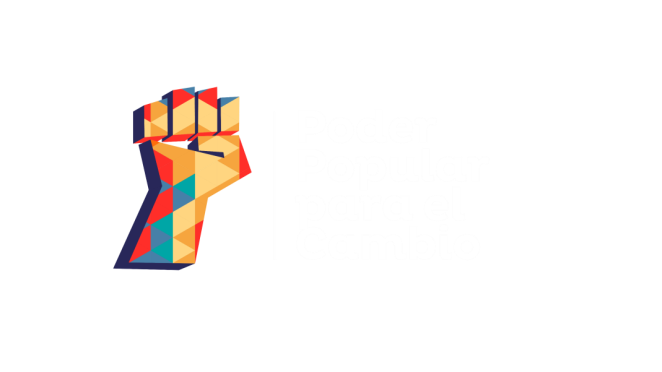 Ampliación y Adecuación del Servicio de Alcantarillado
MUNICIPIO: NUEVA GRANADA 

DESCRIPCIÓN: En el corregimiento de los Andes, son aproximadamente  400 metros linenales que beneficiarían a 136 casas, la propuesta busca resolver problemas de drenaje que descomponen el habitat pues en época de lluvia se presentan muchos malos olores y se aumentan las enfermedades en niños y ancianos.

BENEFICIARIOS TOTAL: 500
FIRMAS: JAC del barrio
Puntuación PP: 3
Alcantarillado para el barrio 20 de julio y la guadalupana
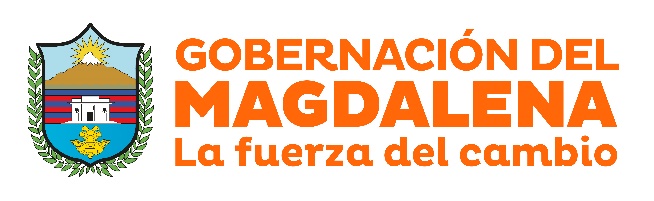 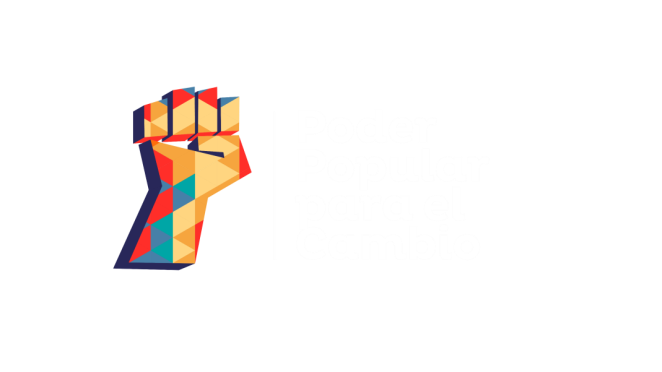 MUNICIPIO: CHIBOLO

DESCRIPCIÓN: La Propuesta no tiene mayor información ni dimensiones de obra.



BENEFICIARIOS TOTAL: 225
FIRMAS: 41
Puntuación PP: 3.6
Alcantarillado para la dignificación de la equidad
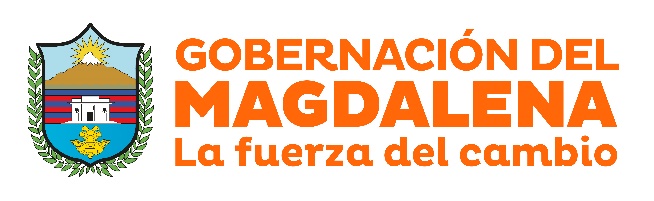 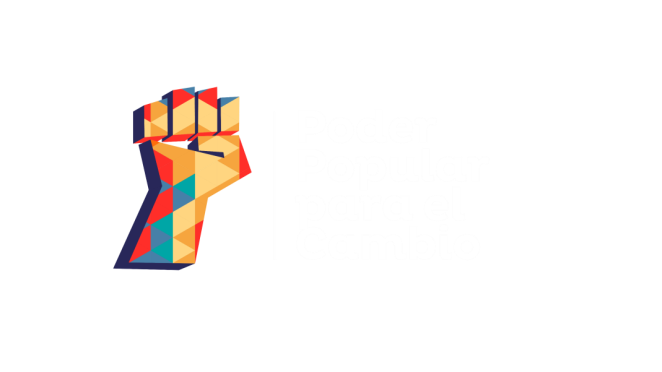 MUNICIPIO: PLATO 

DESCRIPCIÓN: Ejecución de 200 metros de alcantarillado y que con el esfuerzo de la comunidad hemos podido ejecutar solo 80 metros a la espera de ejecución 120 metros y que contamos con la tubería y reposa en la casa de un habitante del barrio por falta de recursos no hemos terminado, gracias a estos programas de la gobernación podamos contar para lograr ese objetivo.

BENEFICIARIOS TOTAL:
FIRMAS: 150
Puntuación PP: 3.4
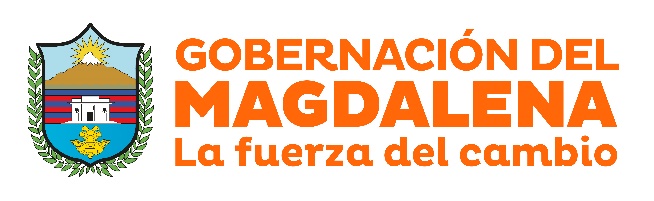 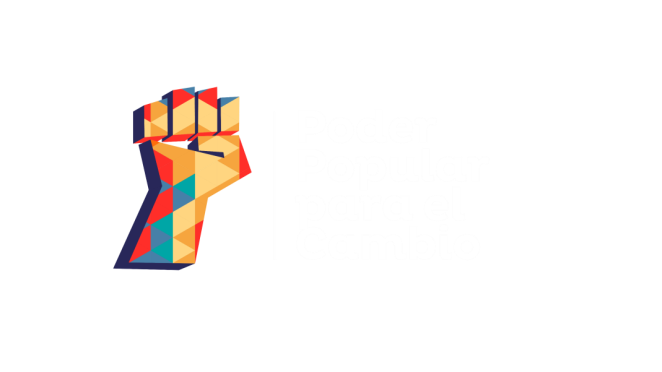 Centro de atención integral e inclusivo para la niñez y la adolescencia
MUNICIPIO: SITIO NUEVO
DESCRIPCIÓN: Poner en funcionamiento un centro de atención integral inmediata para la primera infancia, infancia y adolescencia del municipio de Sitio nuevo, cuya finalidad es ofrecer servicios de carácter institucional y bienestar social a niños, niñas y adolescentes que ameriten ser atendidos por profesionales idóneos en este tipo de acciones, estos centros garantizan una atención completa desde el ámbito de educación, salud, garantía de derechos y protección integral de los niños, niñas y adolescentes.

BENEFICIARIOS TOTAL:
Puntuación PP: NO ASISTIÓ
FIRMAS: NO